中文
HanZi  MasterClass
Lesson  2
SMART Mandarin - Read Chinese with Confidence & Joy
休
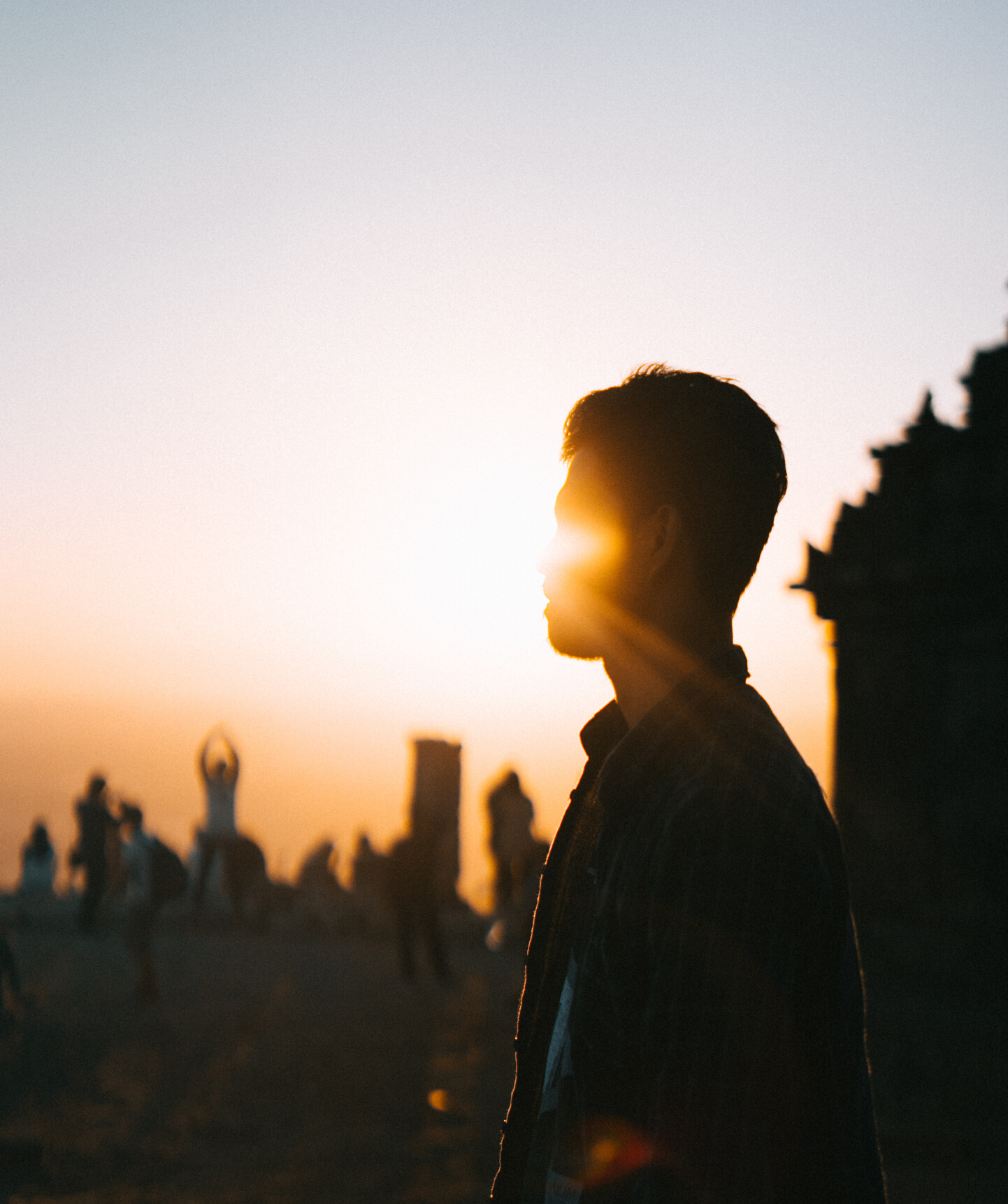 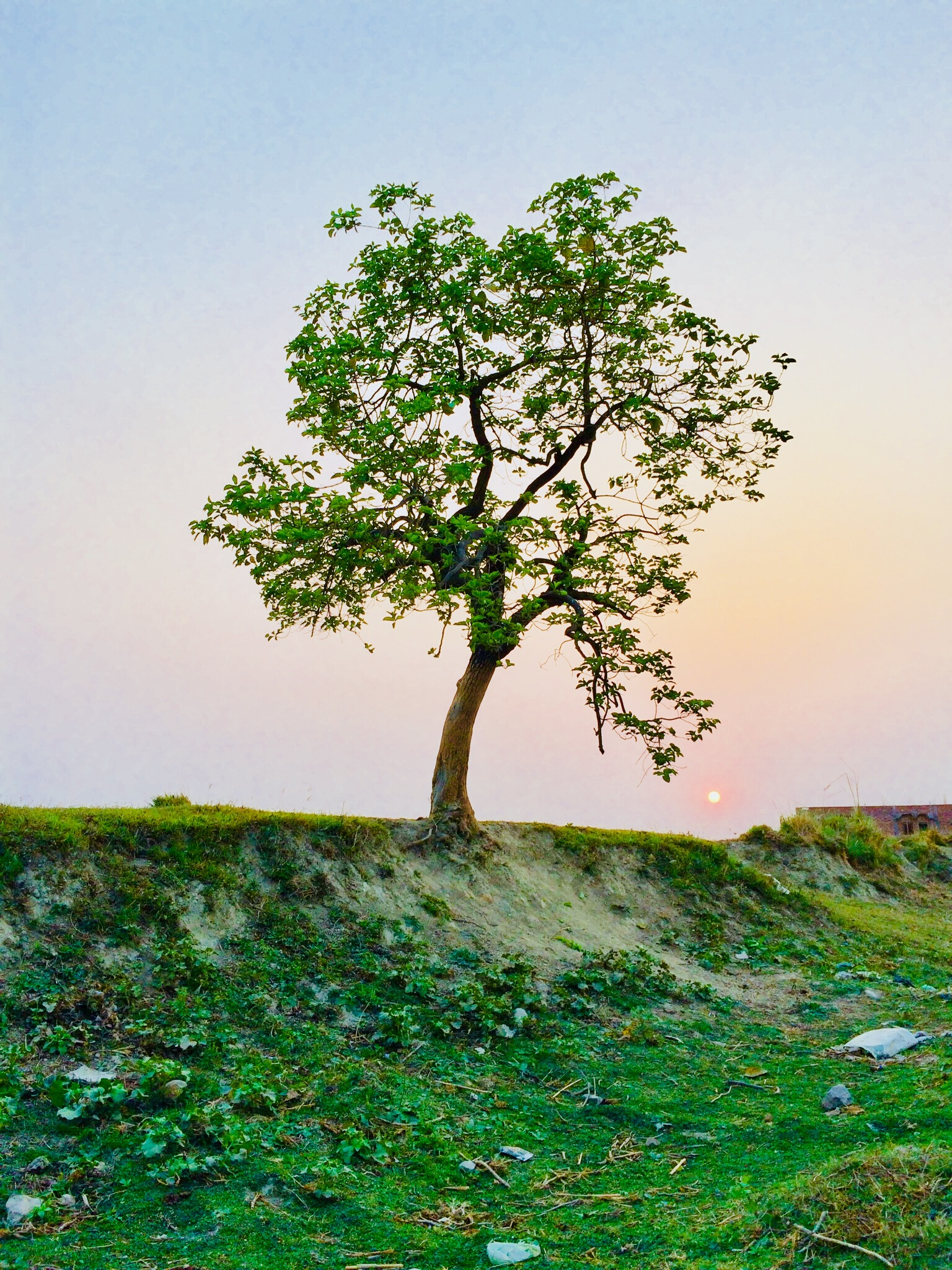 Xiū
rest
亻
木
休
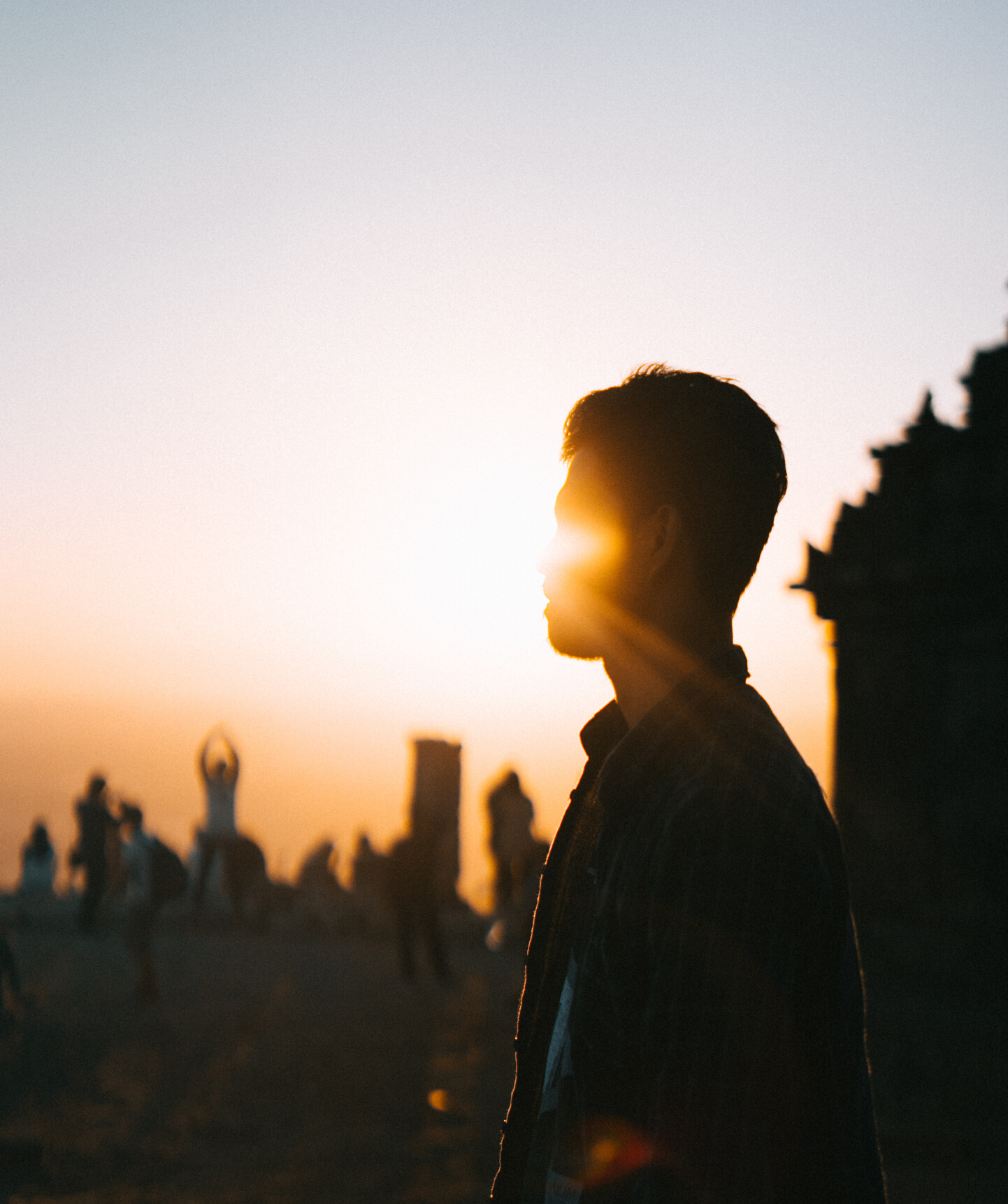 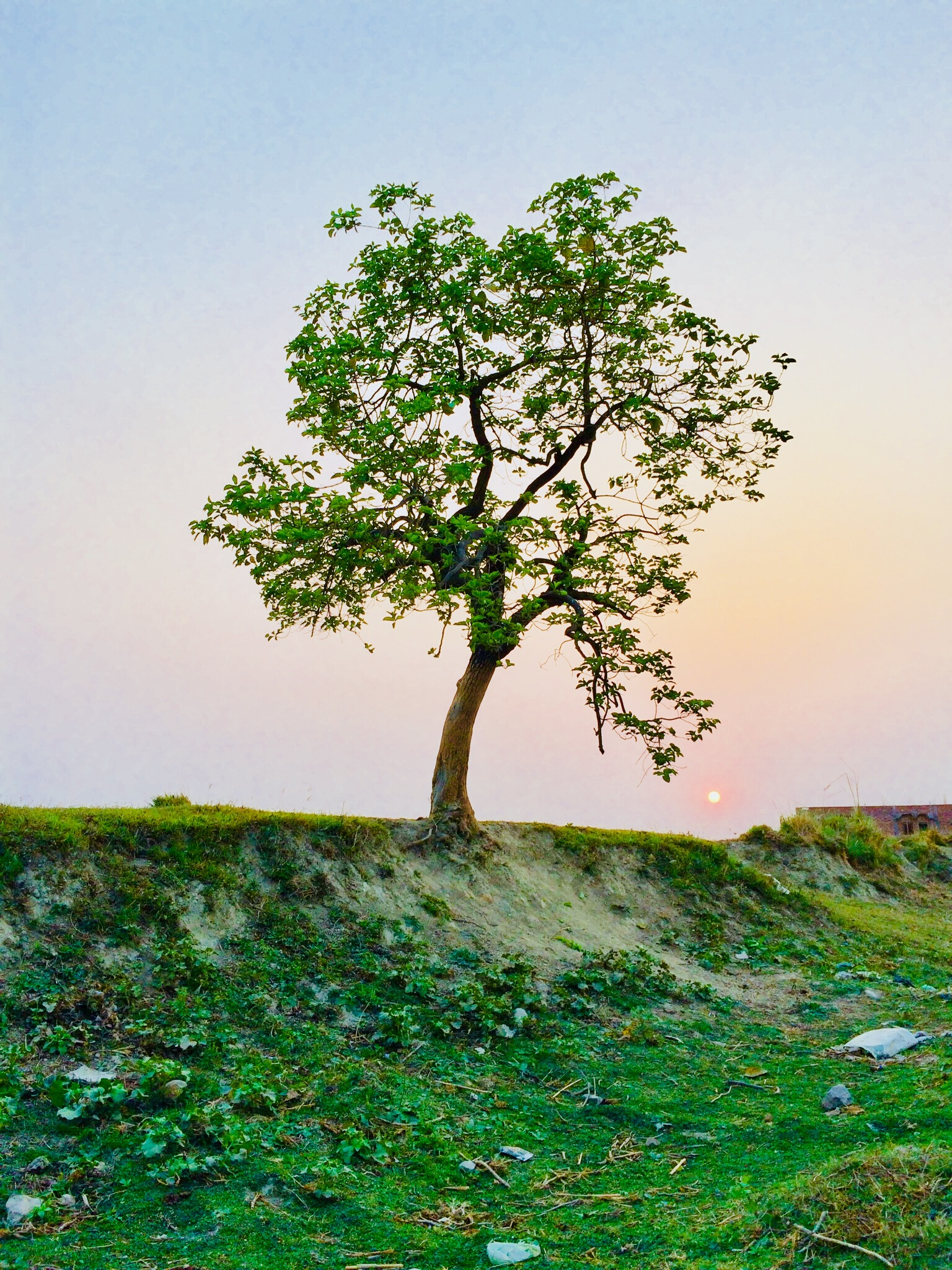 Xiū
rest
rén
person
mù
tree
木
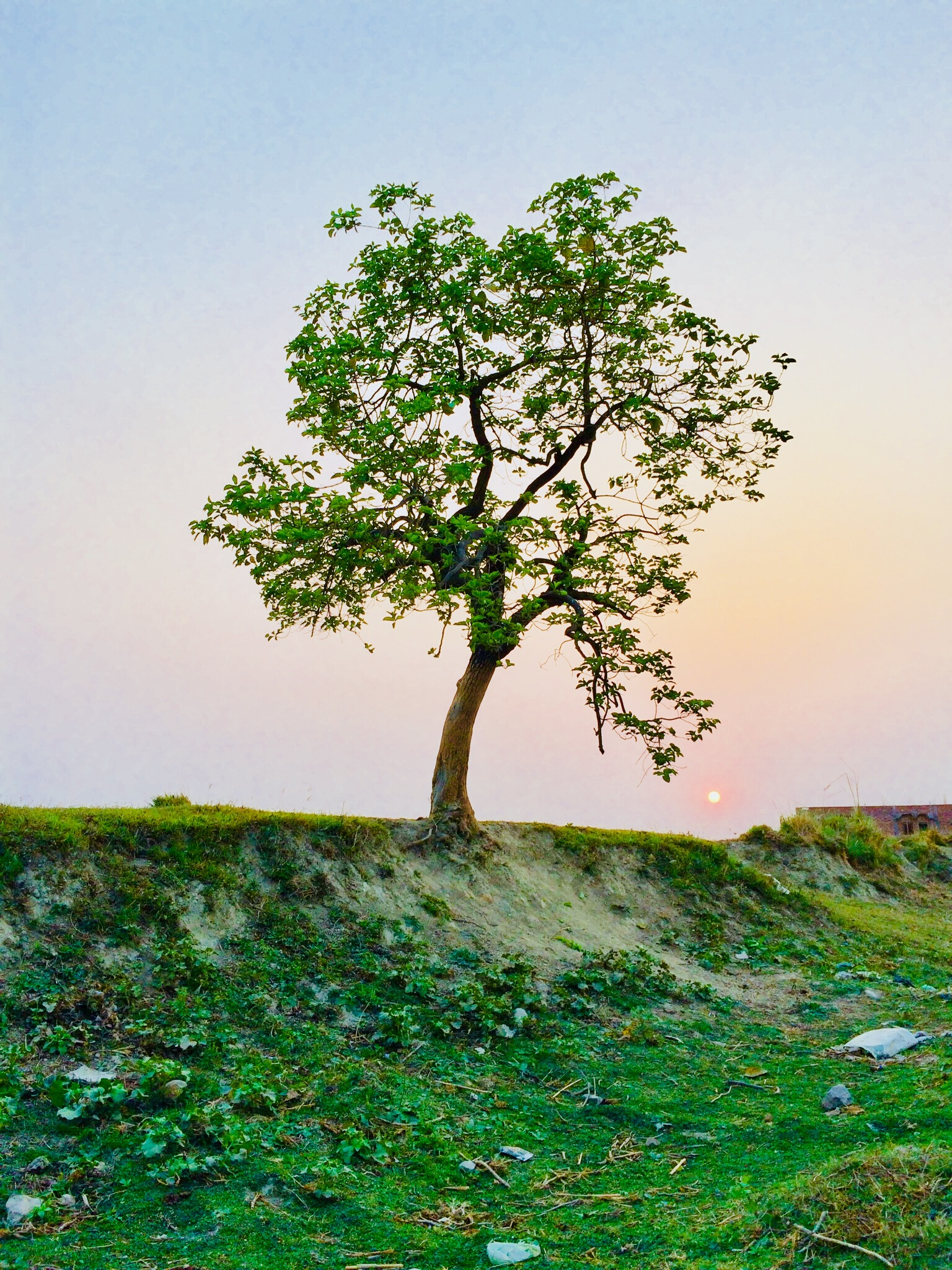 mù
wood; tree
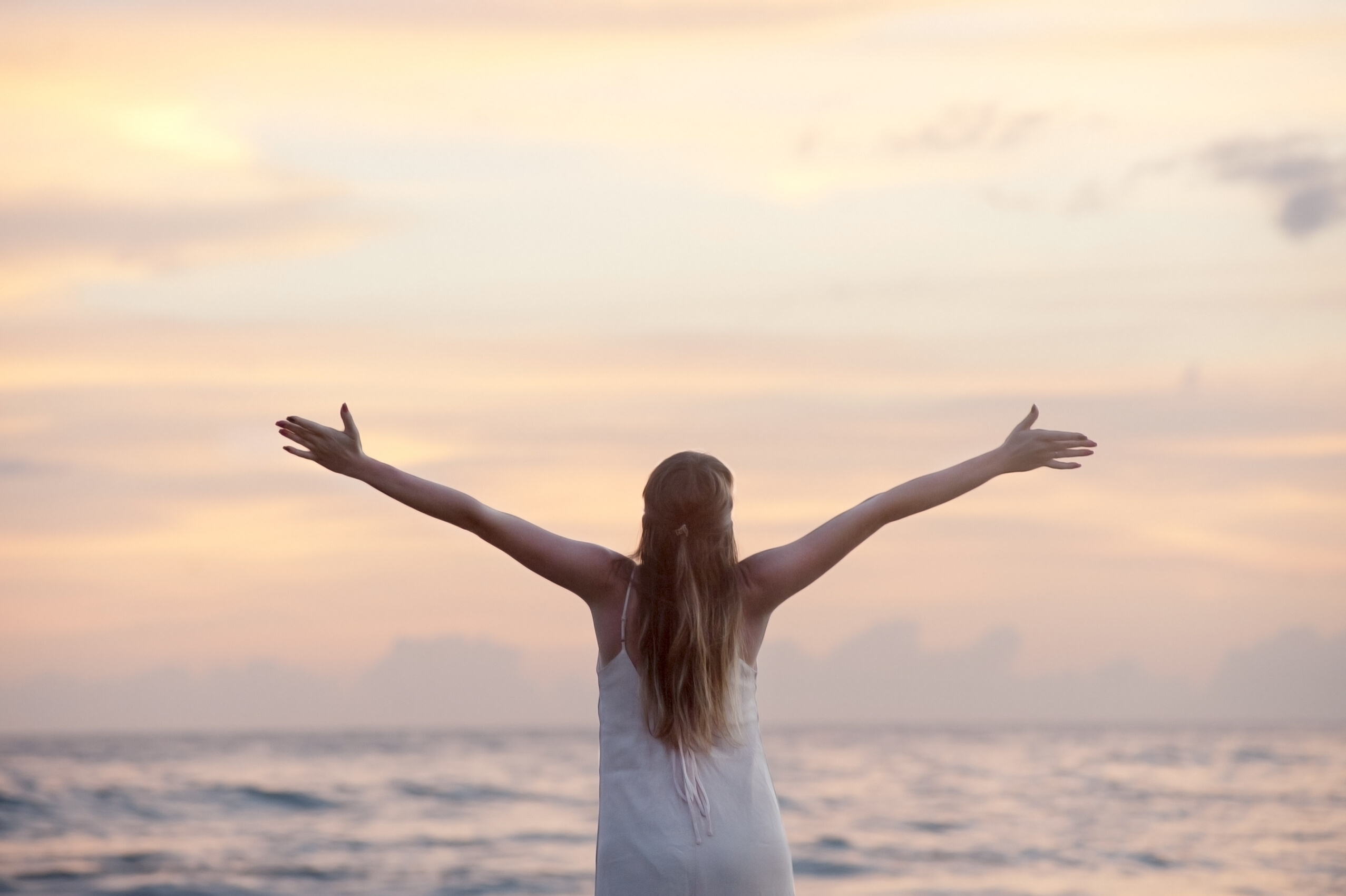 大
big
一
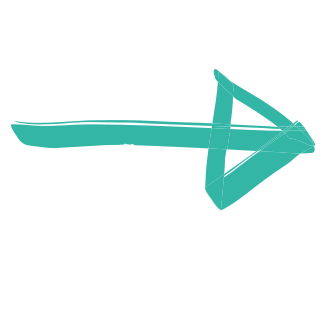 tiān
day; sky
yī
one
天
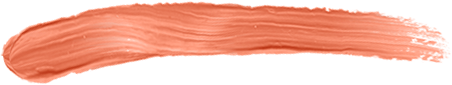 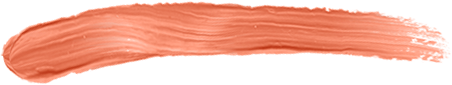 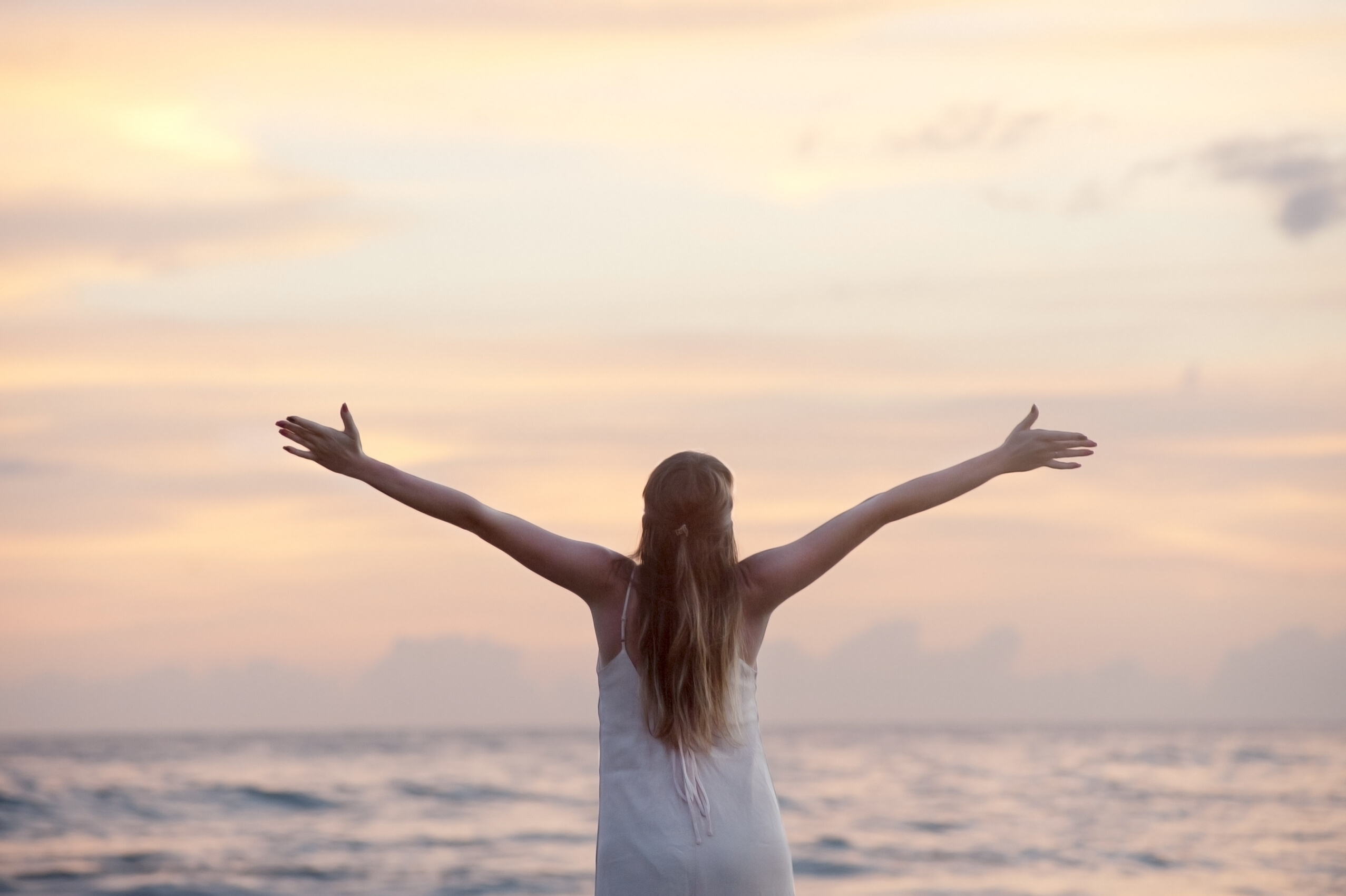 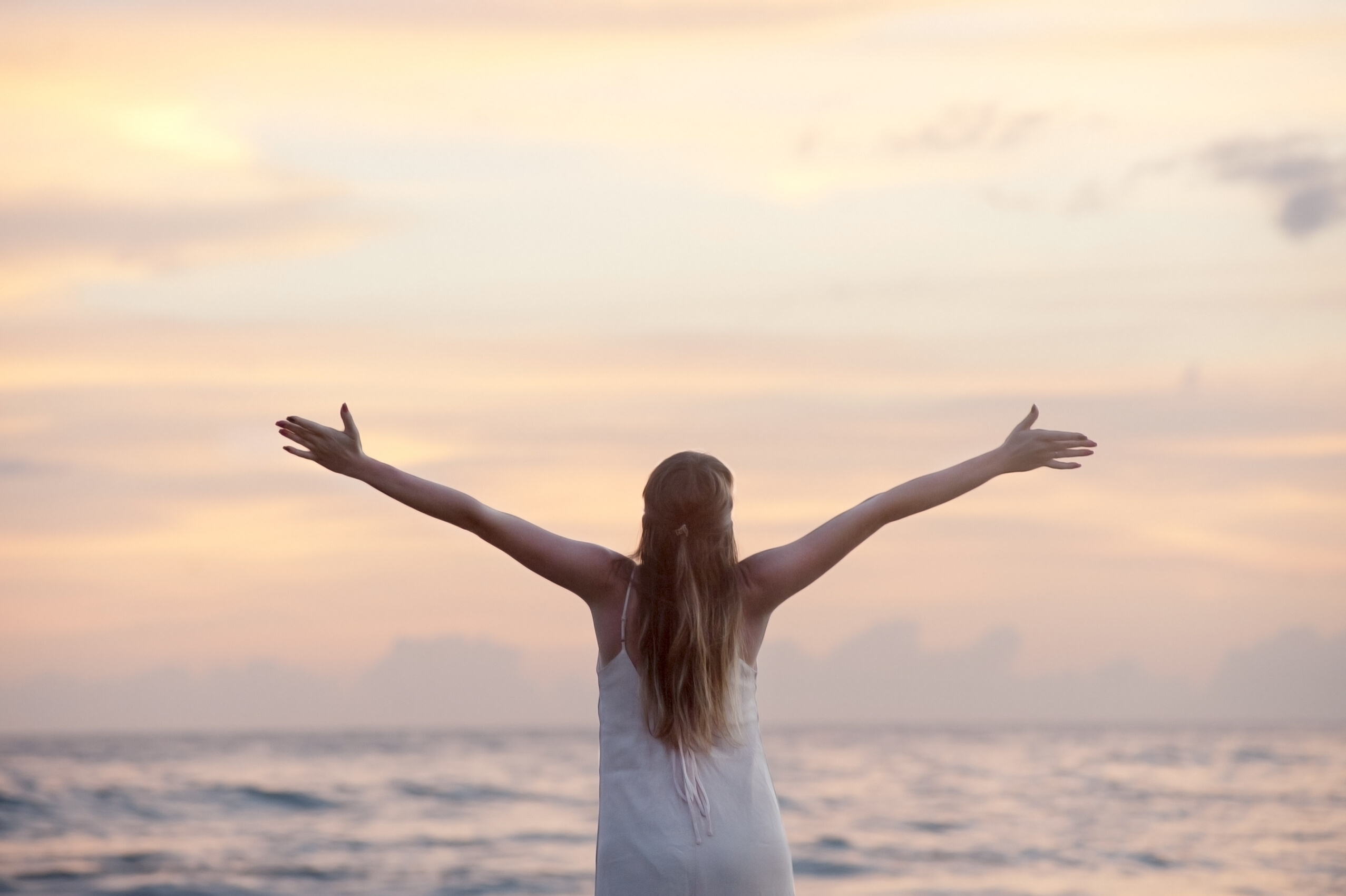 大
dà
big
馬
mǎ
horse
口
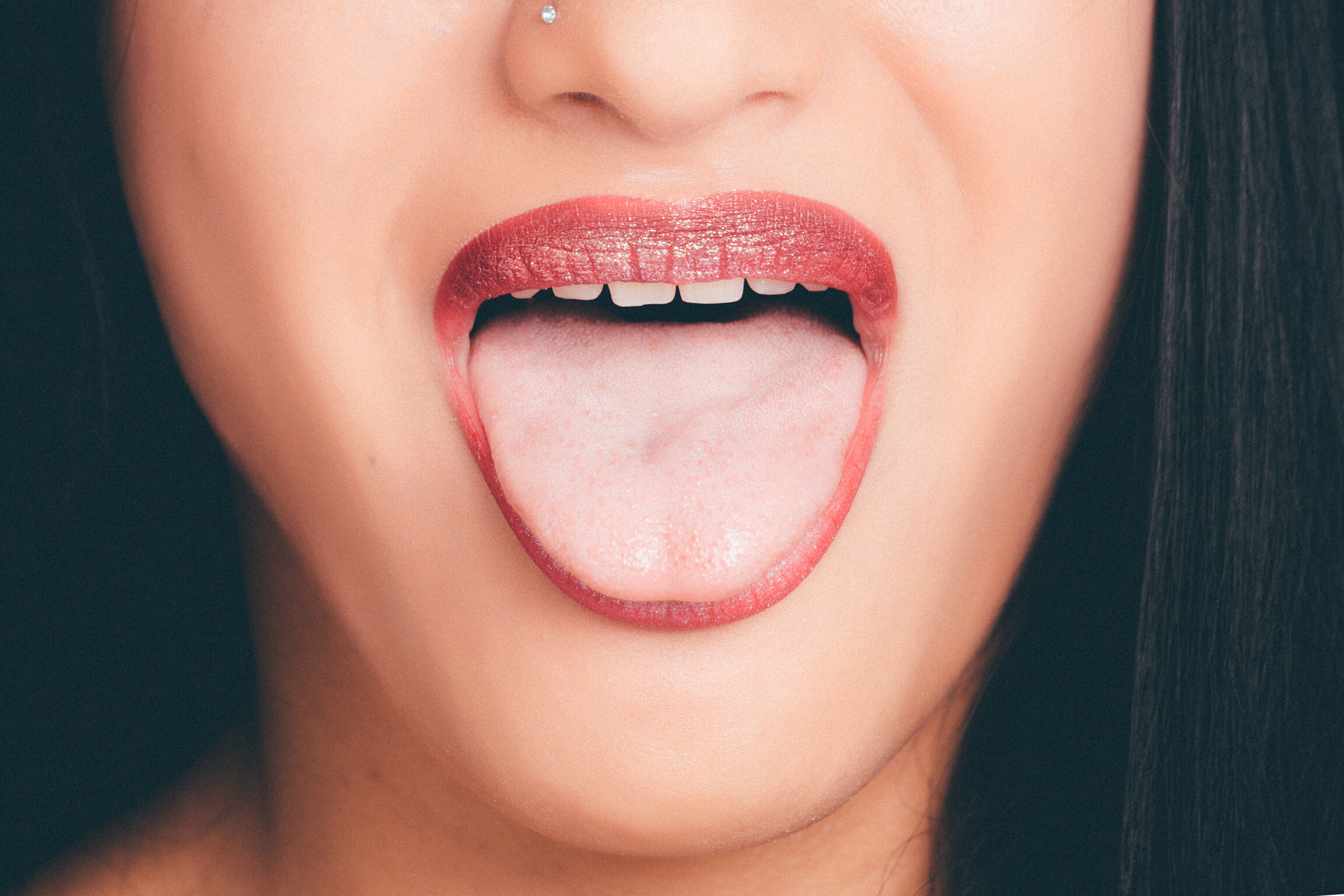 kǒu
mouth
口
嗎
馬
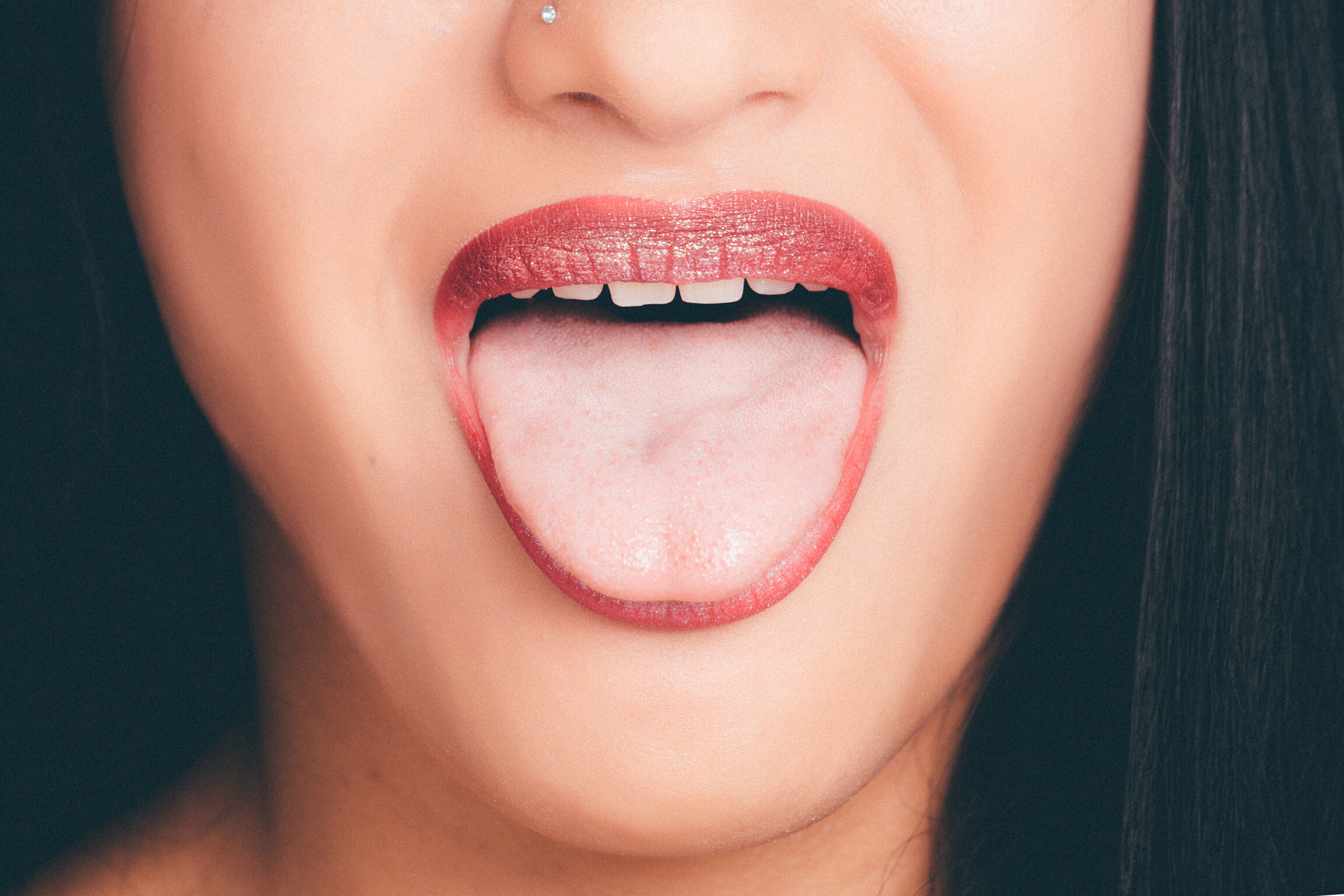 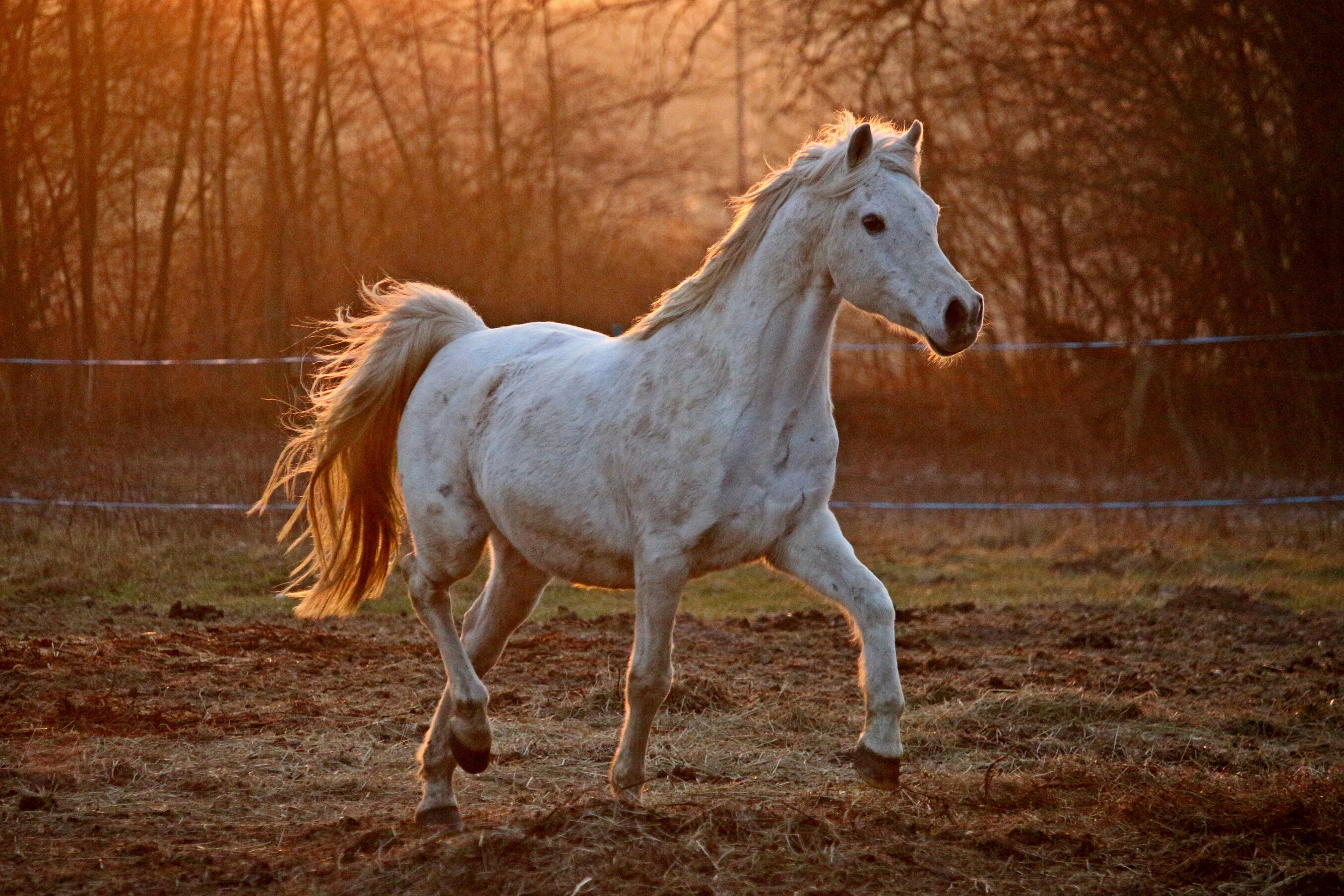 ma
Yes/no question word
mǎ
horse
kǒu
mouth